Citizenship Class
Session 2: Early United States History
Quick Review: Session 1
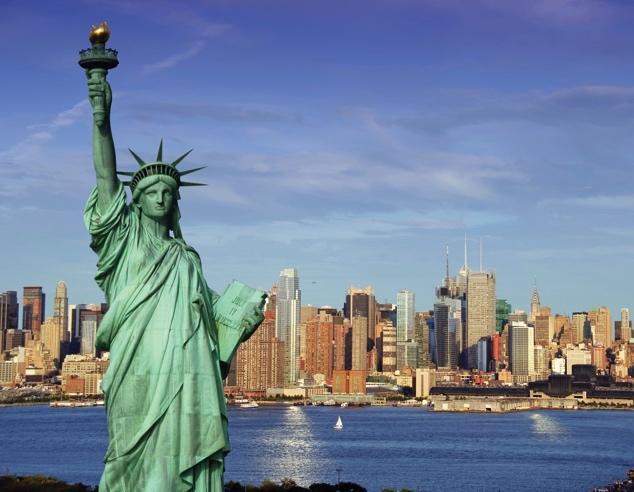 Map
Rivers
Oceans
States
Symbols
Statue of Liberty
American Flag
National Anthem
Holidays
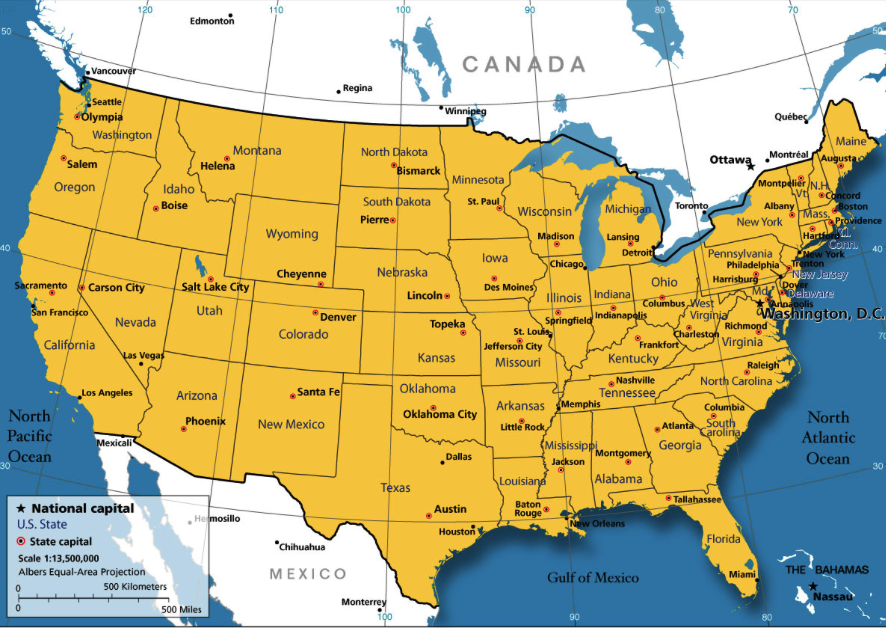 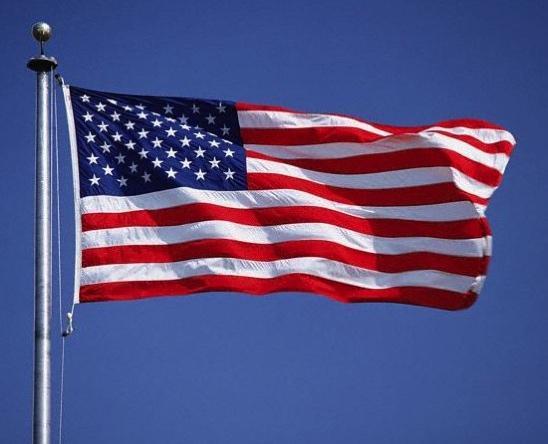 Native Americans
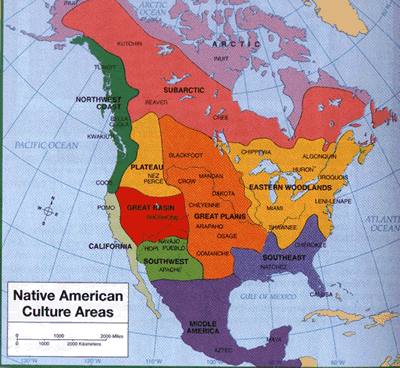 Native Americans
America’s oldest inhabitants are the Native Americans or American Indians. The largest tribes include: Cherokee, Navajo, Sioux, Chippewa, and Apache.


Fun Fact: Iowa’s name comes from a tribes called the Ioway.
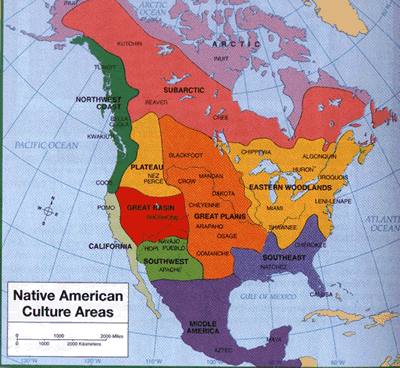 Native Americans
America’s oldest inhabitants are the Native Americans or American Indians. The largest tribes include: Cherokee, Navajo, Sioux, Chippewa, and Apache.


Fun Fact: Iowa’s name comes from a tribes called the Ioway.
Question #1 and #2
The 13 Original Colonies
Colonial Period 1492-1763
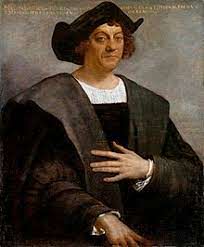 The Colonial Period started in 1492 with Christopher Columbus discovering America, which he thought was India.

The first colony was founded at Jamestown, Virginia, in 1607. The colonists came for freedom and economic opportunity.
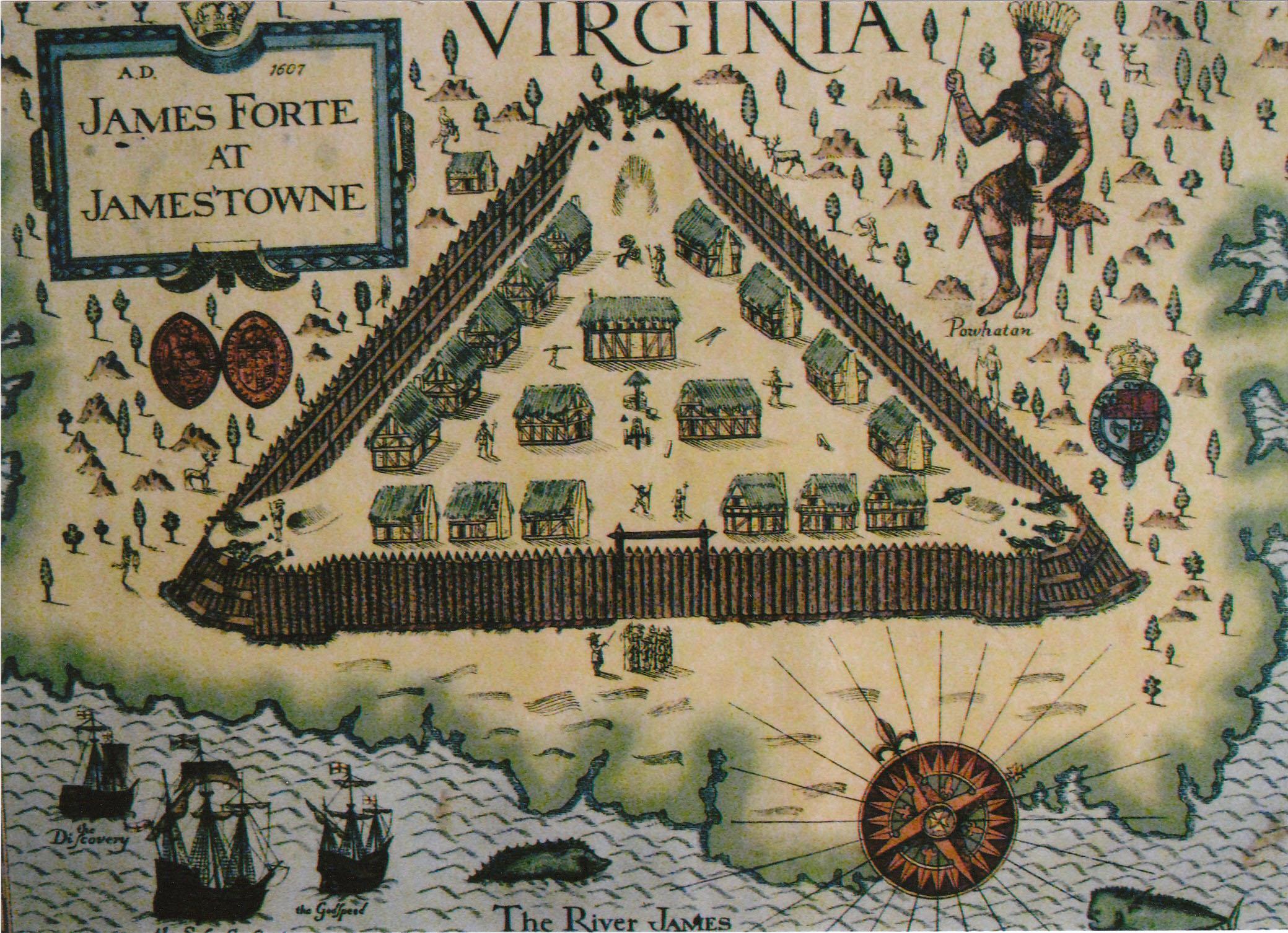 Colonial Period 1492-1763
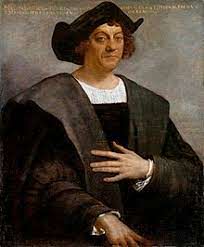 The Colonial Period started in 1492 with Christopher Columbus discovering America, which he thought was India.

The first colony was founded at Jamestown, Virginia, in 1607. The colonists came for freedom and economic opportunity.
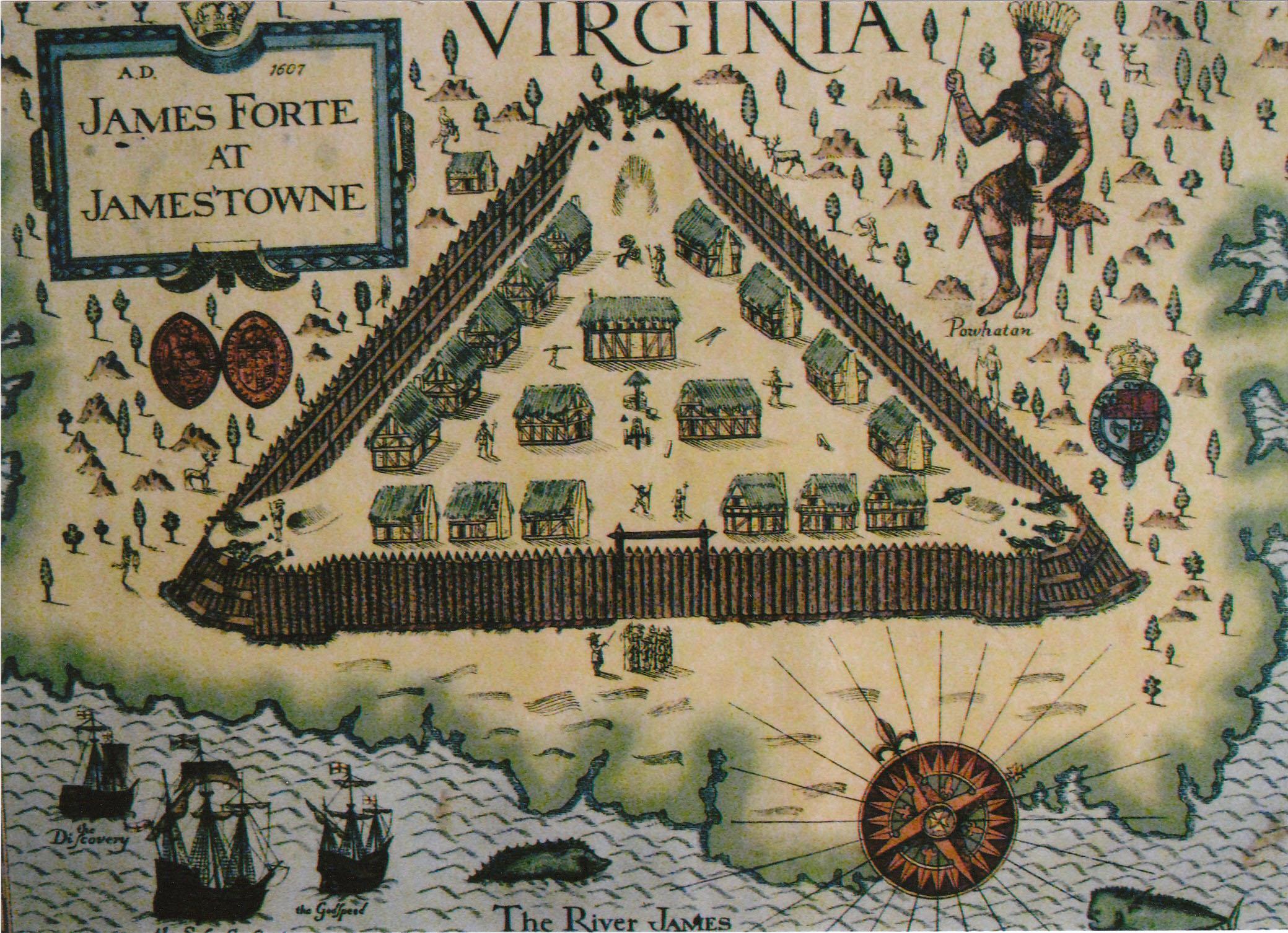 Question #3
13 Colonies
New Hampshire
New York
Pennsylvania
Massachusetts
Rhode Island
Connecticut
New Jersey
Delaware
Maryland
Virginia
North Carolina
South Carolina
Georgia
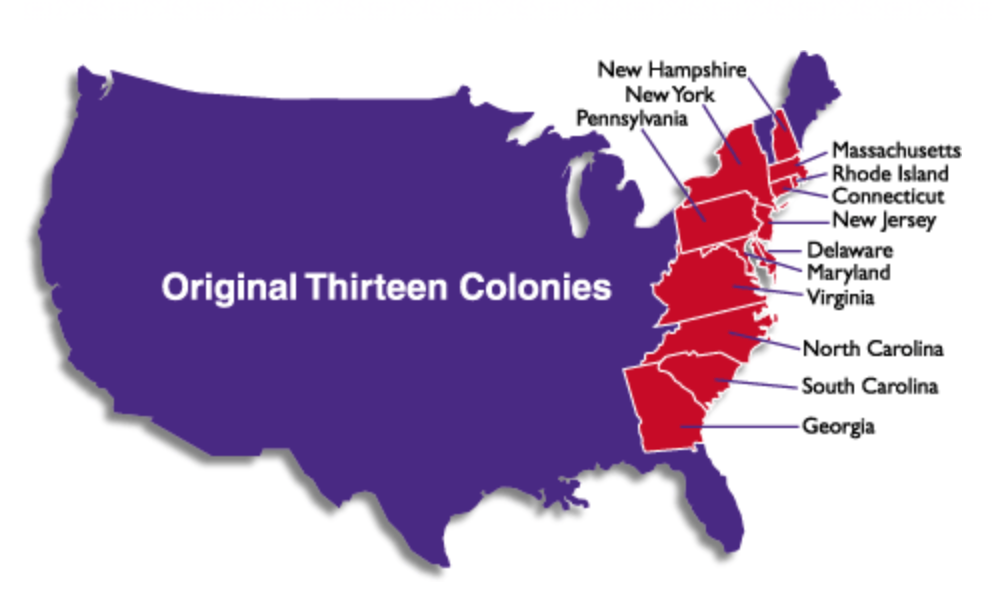 13 Colonies
New Hampshire
New York
Pennsylvania
Massachusetts
Rhode Island
Connecticut
New Jersey
Delaware
Maryland
Virginia
North Carolina
South Carolina
Georgia
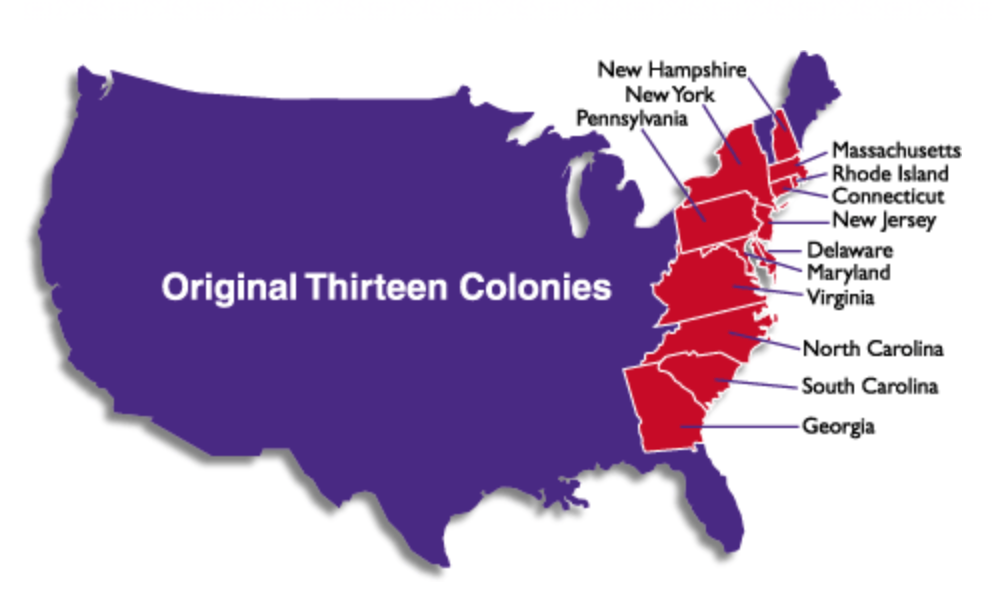 Question #4
Declaration of Independence
Declaration of Independence
The Declaration of Independence was adopted at Independence Hall in Philadelphia on July 4, 1776. It announced that the colonies were independent, meaning they were no longer under British rule. These colonies became states and became a new nation - the United States of America.
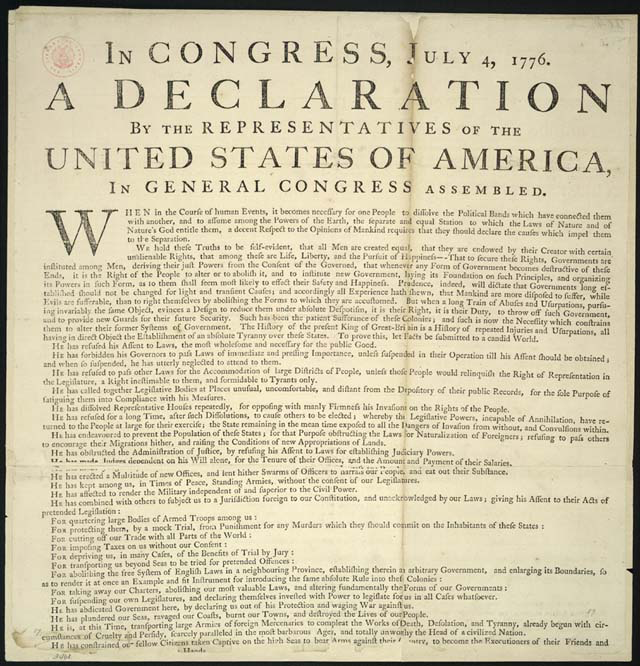 Declaration of Independence
The Declaration of Independence was adopted at Independence Hall in Philadelphia on July 4, 1776. It announced that the colonies were independent, meaning they were no longer under British rule. These colonies became states and became a new nation - the United States of America.
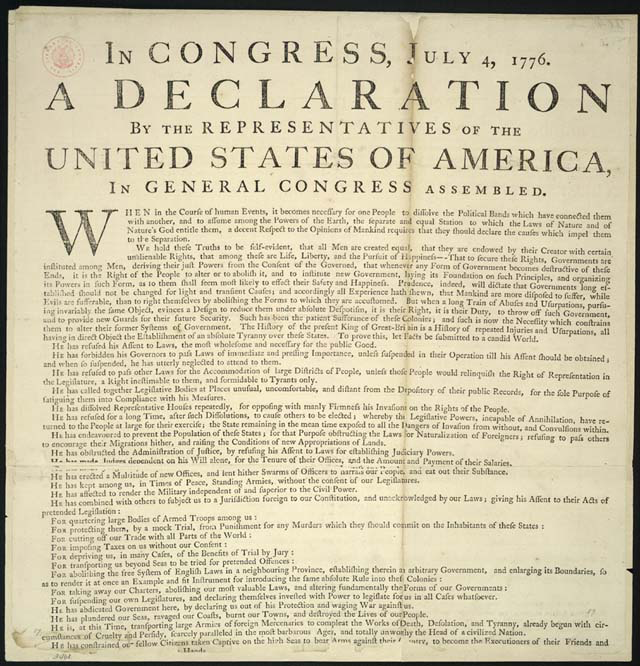 Question #5
Declaration of Independence
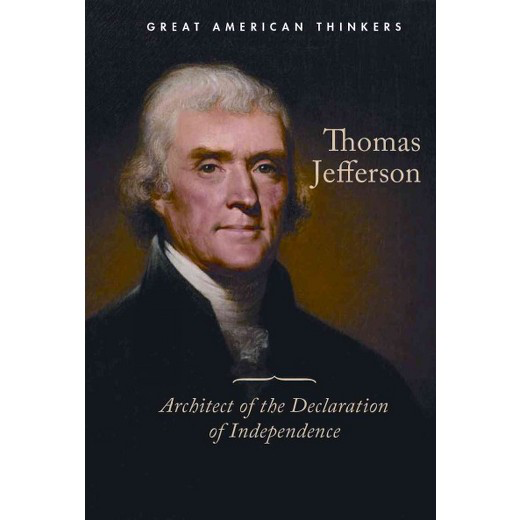 Thomas Jefferson is the author of the Declaration of Independence. Fifty-six men signed the document when it was adopted on July 4, 1776.
Declaration of Independence
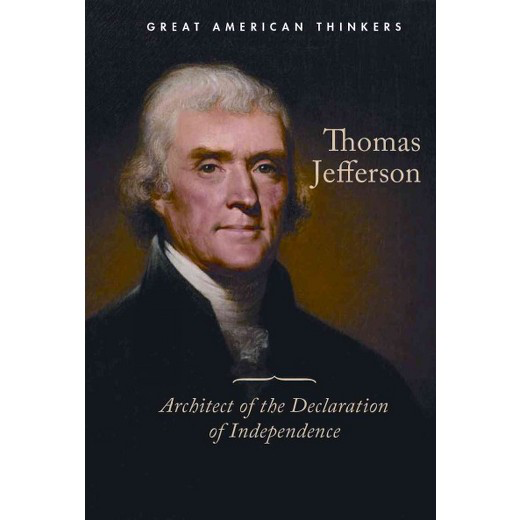 Thomas Jefferson is the author of the Declaration of Independence. Fifty-six men signed the document when it was adopted on July 4, 1776.
Question #6 and #7
Declaration of Independence - Paragraph 2
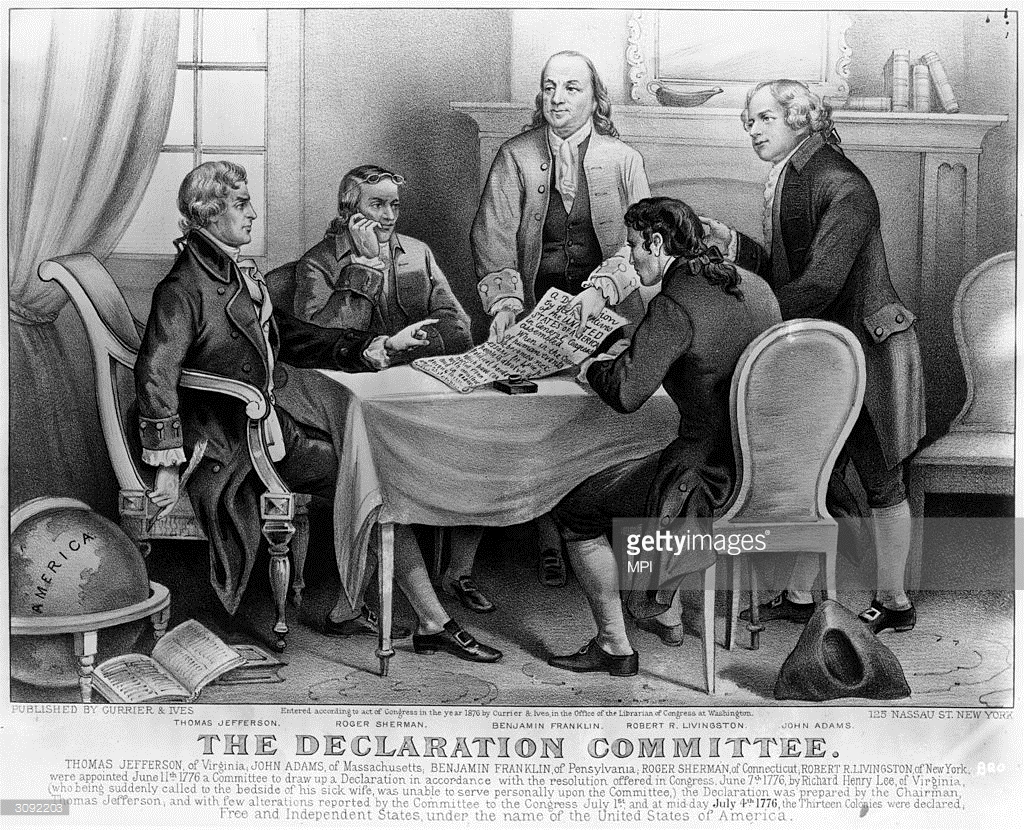 “We hold these truths to be self-evident, that all men are created equal, that they are endowed by their Creator with certain unalienable Rights, that among these are Life, Liberty, and the pursuit of Happiness.”
Declaration of Independence - Paragraph 2
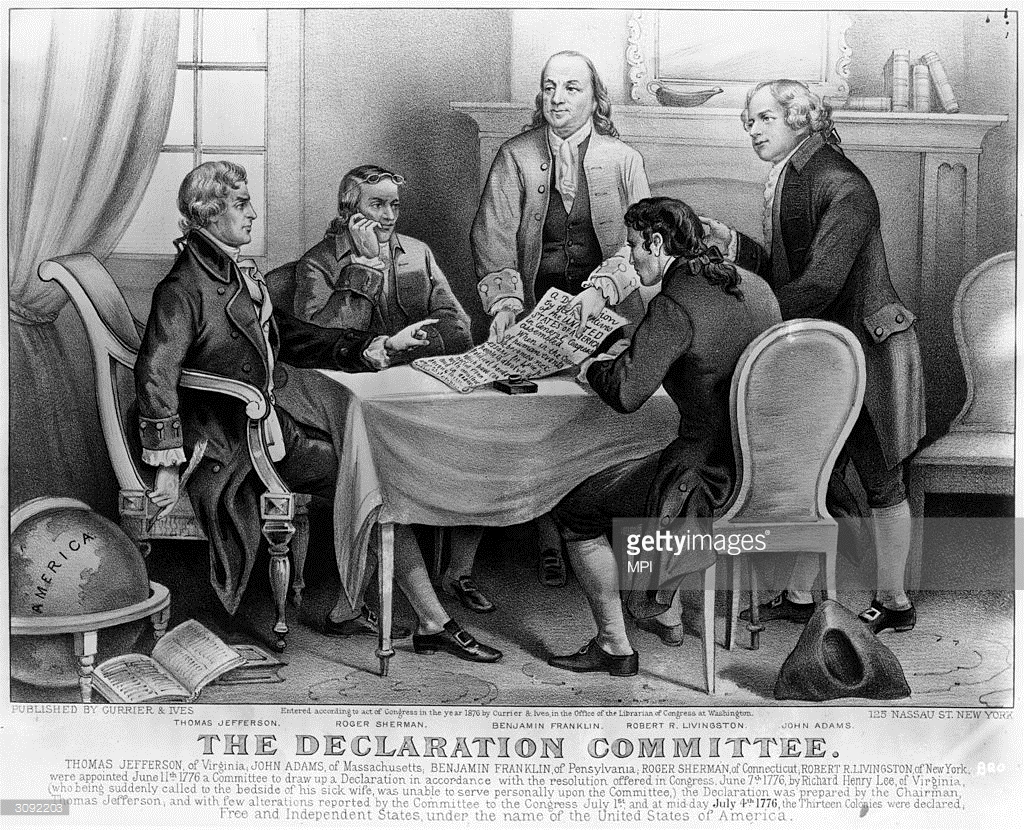 “We hold these truths to be self-evident, that all men are created equal, that they are endowed by their Creator with certain unalienable Rights, that among these are Life, Liberty, and the pursuit of Happiness.”
Question #8
The American Revolutionary War (1775-1783)
The American Revolutionary War
The Revolutionary War was fought from 1775-1783. The American colonists fought the British to become independent.

Remember: the Declaration of Independence was adopted in 1776, but this did not make the colonies automatically independent. Independence had to be fought for.
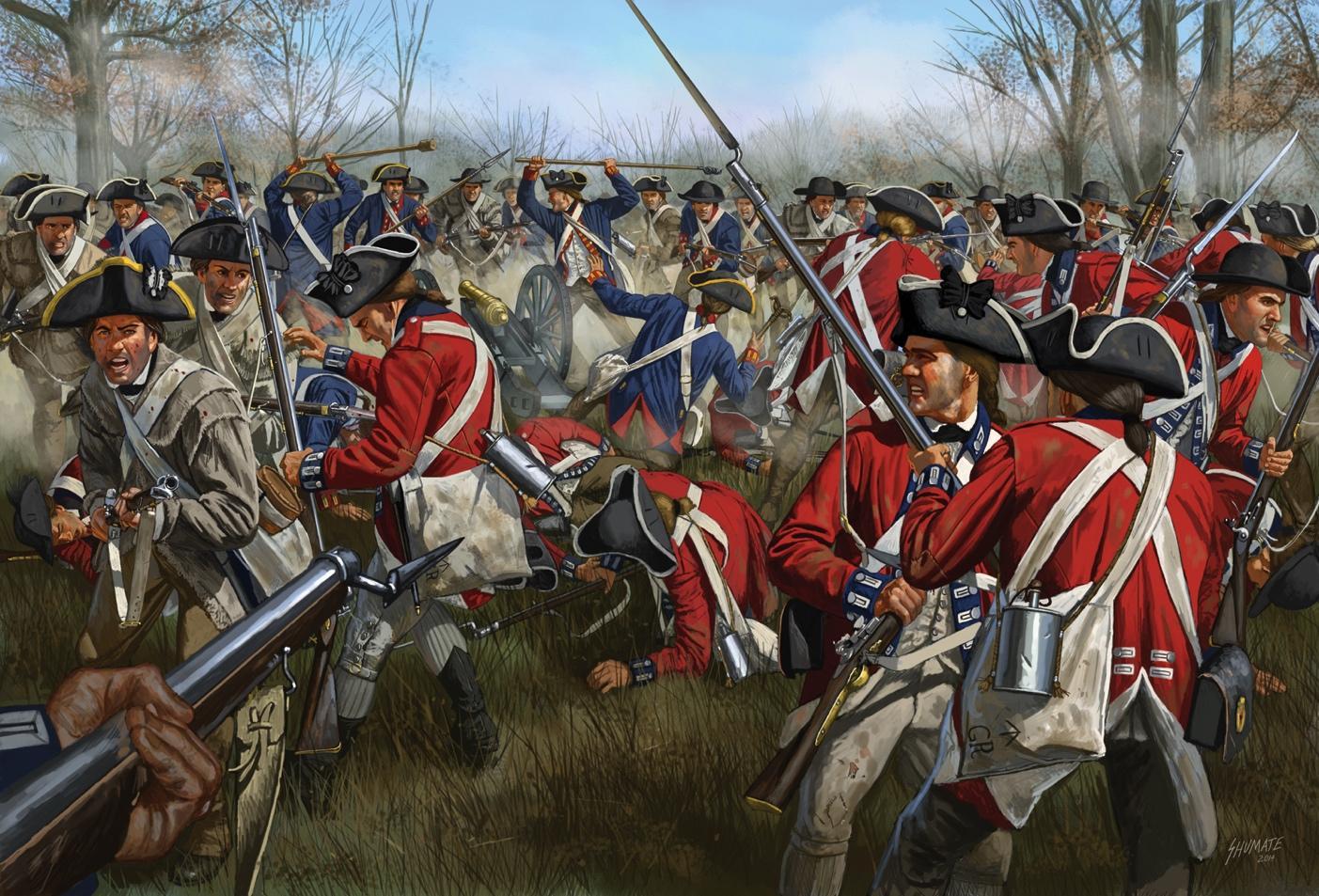 The American Revolutionary War
The Revolutionary War was fought from 1775-1783. The American colonists fought the British to become independent.

Remember: the Declaration of Independence was adopted in 1776, but this did not make the colonies automatically independent. Independence had to be fought for.
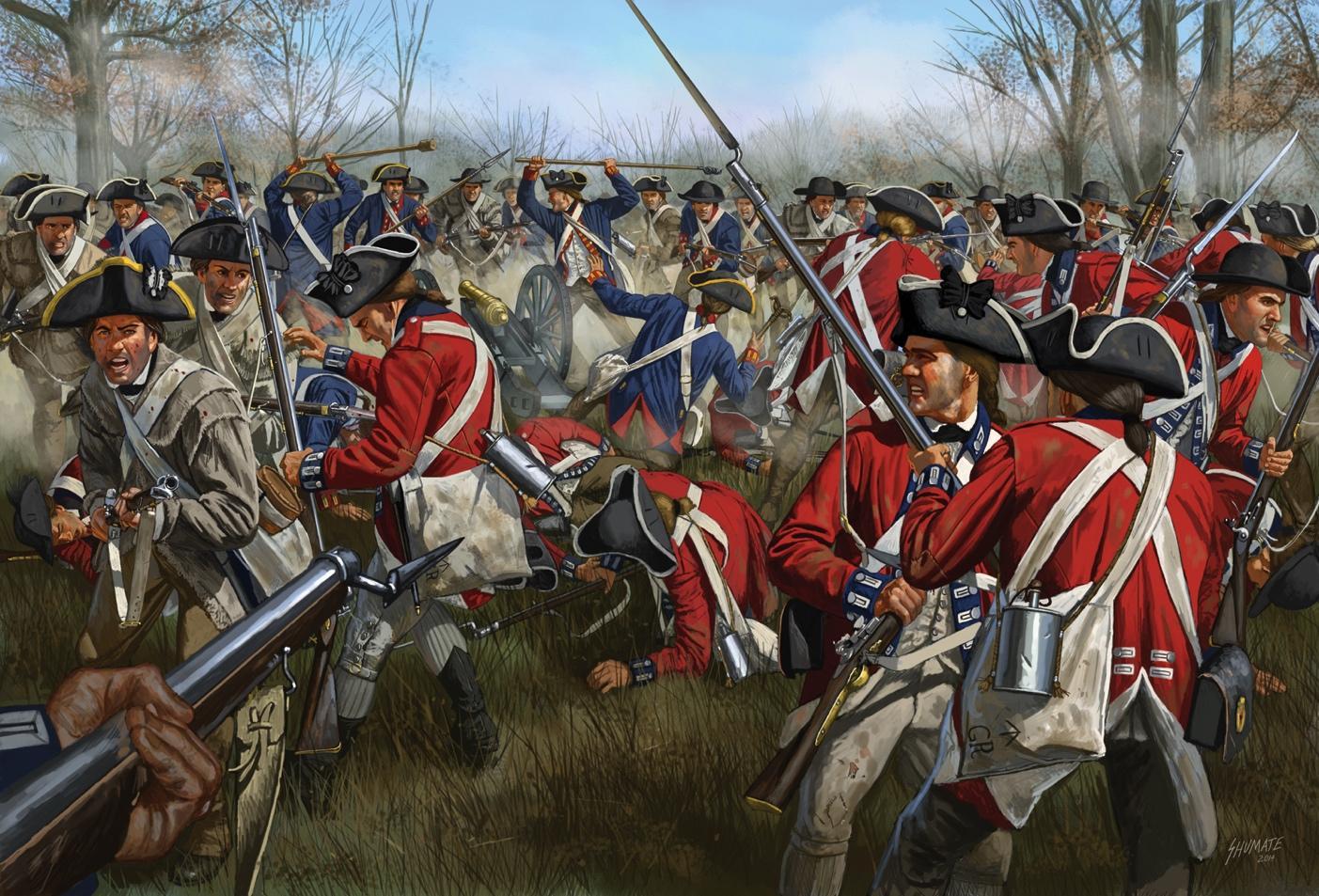 Question #9
George Washington
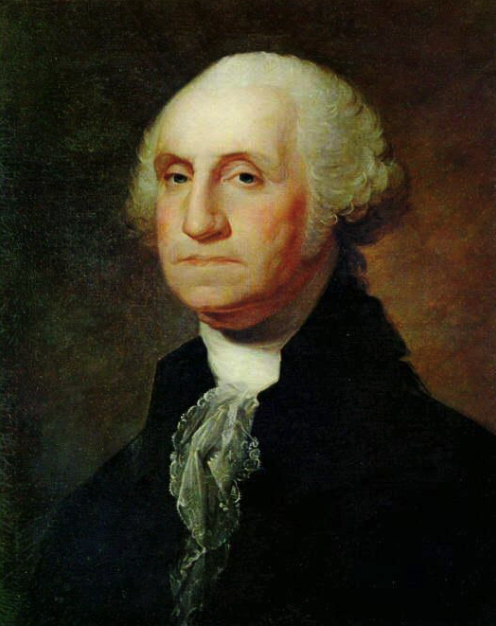 George Washington was born on February 22, 1732 in Virginia. Washington served as a general of the colonies armies during the Revolutionary War, and later became the first president of the United States.

Washington is known as the “Father of our Country.” He died on December, 14, 1799, in Mount Vernon, Virginia.
George Washington
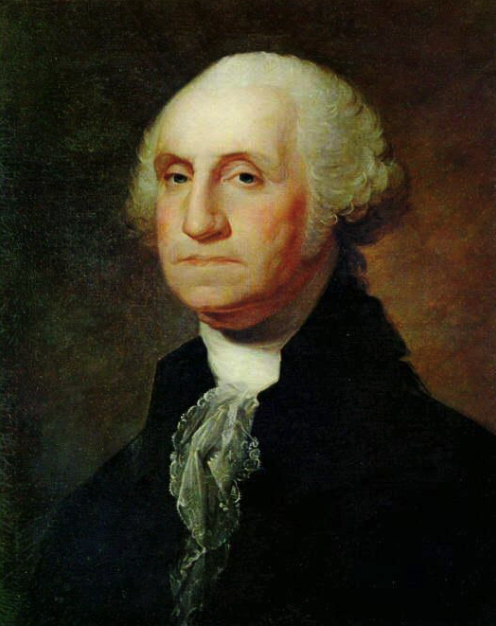 George Washington was born on February 22, 1732 in Virginia. Washington served as a general of the colonies armies during the Revolutionary War, and later became the first president of the United States.

Washington is known as the “Father of our Country.” He died on December, 14, 1799, in Mount Vernon, Virginia.
Question #10 and #11
The Constitution
The Constitutional Convention
The Constitutional Convention was held in Philadelphia between May and September of 1787. The gathering was called to address the problems of the weak central government. It was at the Constitutional Convention that the Founding Fathers wrote the Constitution.
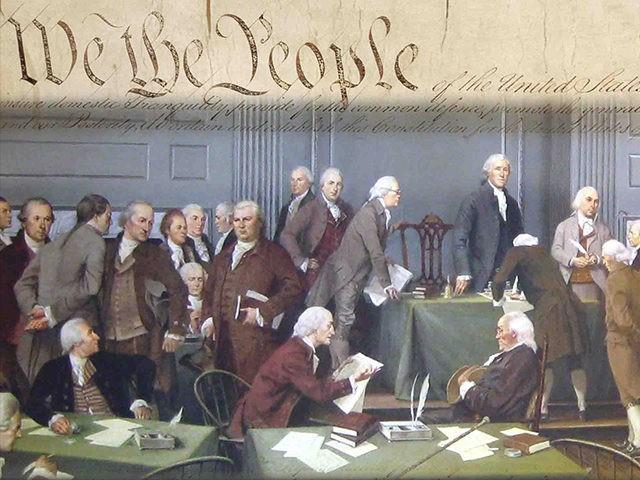 The Constitutional Convention
The Constitutional Convention was held in Philadelphia between May and September of 1787. The gathering was called to address the problems of the weak central government. It was at the Constitutional Convention in that the Founding Fathers wrote the Constitution.
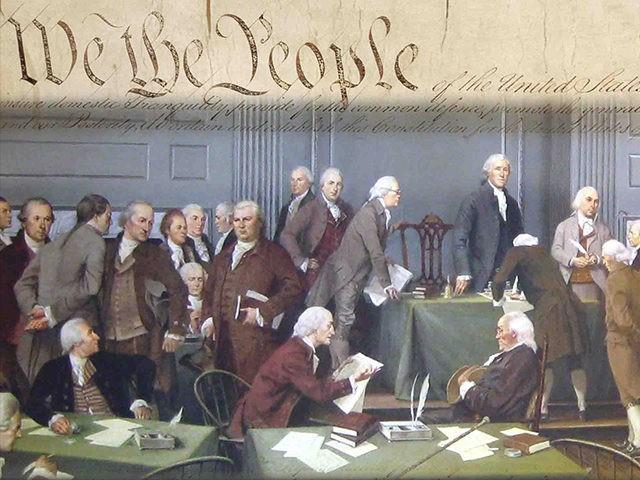 Question #12
The Constitution
The Constitution was written in 1787, and is the governing body of the United States. It sets up the government. All laws made in the United States must follow the Constitution.

For this reason, the Constitution is known as the “supreme law of the land.”
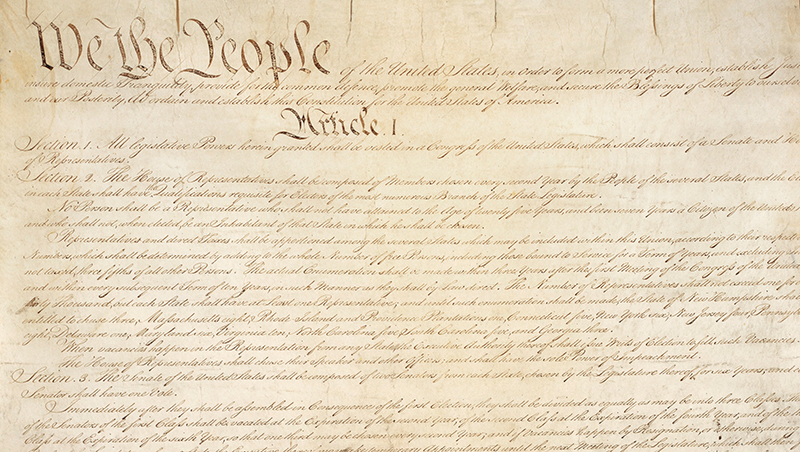 The Constitution
The Constitution was written in 1787, and is the governing body of the United States. It sets up the government. All laws made in the United States must follow the Constitution.

For this reason, the Constitution is known as the “supreme law of the land.”
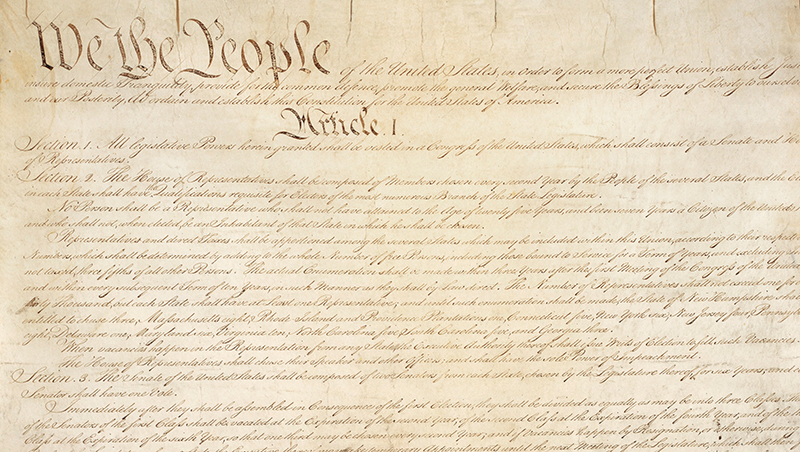 Question #13, #14, #15, and #16
The Federalist Papers - 1787
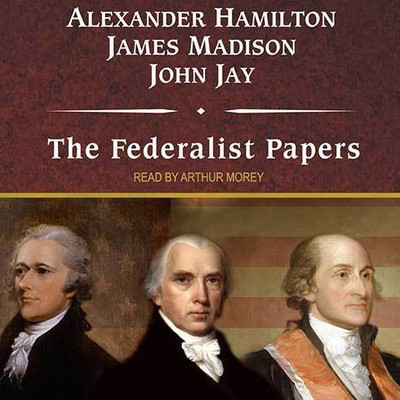 The Federalist Papers are a series of 85 essays arguing in support of the Constitution.

The authors were Alexander Hamilton, James Madison, and John Jay. The three men collective wrote under the name of Publius.
The Federalist Papers - 1787
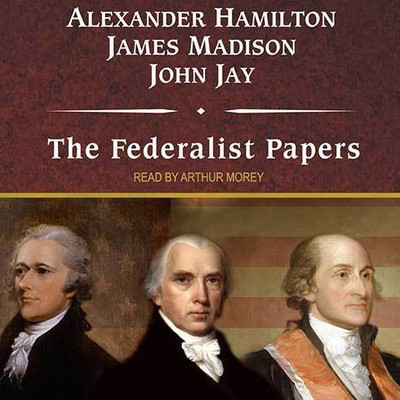 The Federalist Papers are a series of 85 essays arguing in support of the Constitution.

The authors were Alexander Hamilton, James Madison, and John Jay. The three men collective wrote under the name of Publius.
Question #17 and #18
Benjamin Franklin
Benjamin Franklin
Benjamin Franklin was born on January 17, 1706 and died April 17, 1790. He was one of the Founding Fathers of the United States.

Benjamin Franklin is also famous for:
Being a U.S. Diplomat
Serving as the first Postmaster
Starting the first free libraries
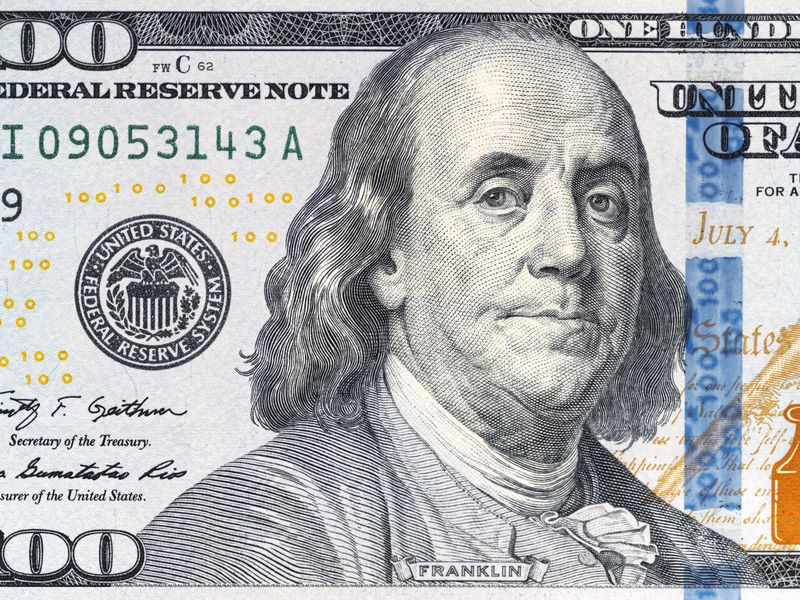 Benjamin Franklin
Benjamin Franklin was born on January 17, 1706 and died April 17, 1790. He was one of the Founding Fathers of the United States.

Benjamin Franklin is also famous for:
Being a U.S. Diplomat
Serving as the first Postmaster
Starting the first free libraries
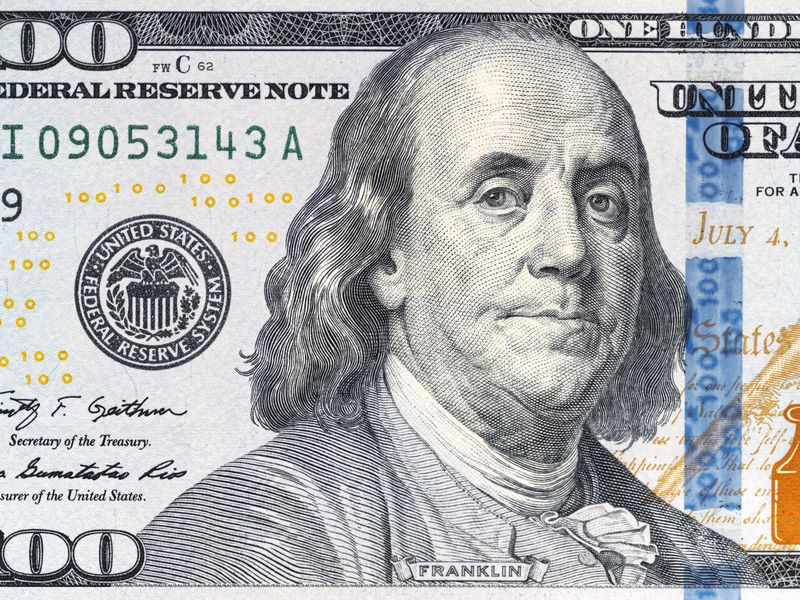 Question #19
Powers of Government
Powers of Government
Federal Government Powers

Print Money
Declare War
Create an Army
Make treaties
The Constitution sets up a federal system of government, meaning power is divided between the national government and state governments.
Powers of Government
Federal Government Powers

Print Money
Declare War
Create an Army
Make treaties
The Constitution sets up a federal system of government, meaning power is divided between the national government and state governments.
Question #20
Powers of Government
State Government Powers

Provide schooling and education
Provide police protection
Provide fire safety
Give driver’s licenses
The Constitution sets up a federal system of government, meaning power is divided between the national government and state governments.
State Government Powers

Provide schooling and education
Provide police protection
Provide fire safety
Give driver’s licenses
Powers of Government
The Constitution sets up a federal system of government, meaning power is divided between the national government and state governments.
Question #21
Constitutional Amendments
An amendment is a change to the Constitution, or an addition.

The first ten amendments are called The Bill of Rights.

The Constitution has twenty-seven (or 27) amendments.
Constitutional Amendments
Question #22, #23, and #24
An amendment is a change to the Constitution, or an addition.

The first ten amendments are called The Bill of Rights.

The Constitution has twenty-seven (or 27) amendments.
Constitutional Amendments
The First Amendment protects five key freedoms of the American people.

These freedoms can be remembered using the acronym of ‘PAPRS’
P - Press: the right to circulate opinions in print without censorship

A - Assembly: the ability of people to come together to express, promote, pursue, and defend their ideals

P - Petition: the right to make a complaint to, or seek the assistance of one’s government, without fear of punishment

R - Religion: the right to practice any religion, or no religion

S - Speech: the right to express any opinions without censorship or restraint
The First Amendment
The First Amendment protects five key freedoms of the American people.

These freedoms can be remembered using the acronym of ‘PAPRS’
P - Press: the right to circulate opinions in print without censorship

A - Assembly: the ability of people to come together to express, promote, pursue, and defend their ideals

P - Petition: the right to make a complaint to, or seek the assistance of one’s government, without fear of punishment

R - Religion: the right to practice any religion, or no religion

S - Speech: the right to express any opinions without censorship or restraint
The First Amendment
Question #25
One of the most important freedoms in the First Amendment is Freedom of Religion.
Freedom of Religion gives every American citizen the right to practice any religion, or no religion at all.
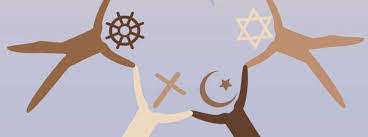 Freedom of Religion
Question #26
One of the most important freedoms in the First Amendment is Freedom of Religion.
Freedom of Religion gives every American citizen the right to practice any religion, or no religion at all.
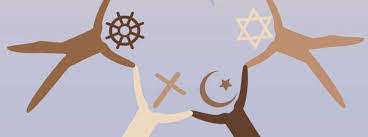 Freedom of Religion
Question #26
Foundations of the United States
Foundations of the U.S. - Rule of Law
Rule of law is the legal principle that declares that well-established and clearly written laws should govern a nation.
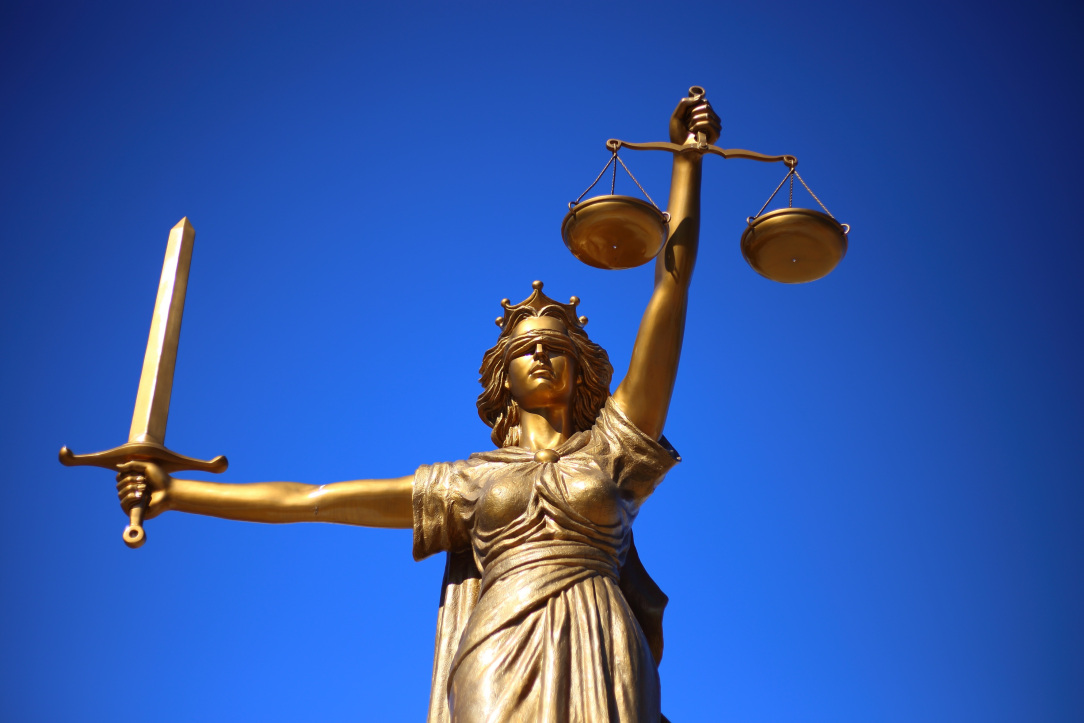 Rule of Law
Everyone must follow the law.
Government must obey the law.
No one is above the law.
Foundations of the U.S. - Rule of Law
Rule of law is the legal principle that declares that well-established and clearly written laws should govern a nation.
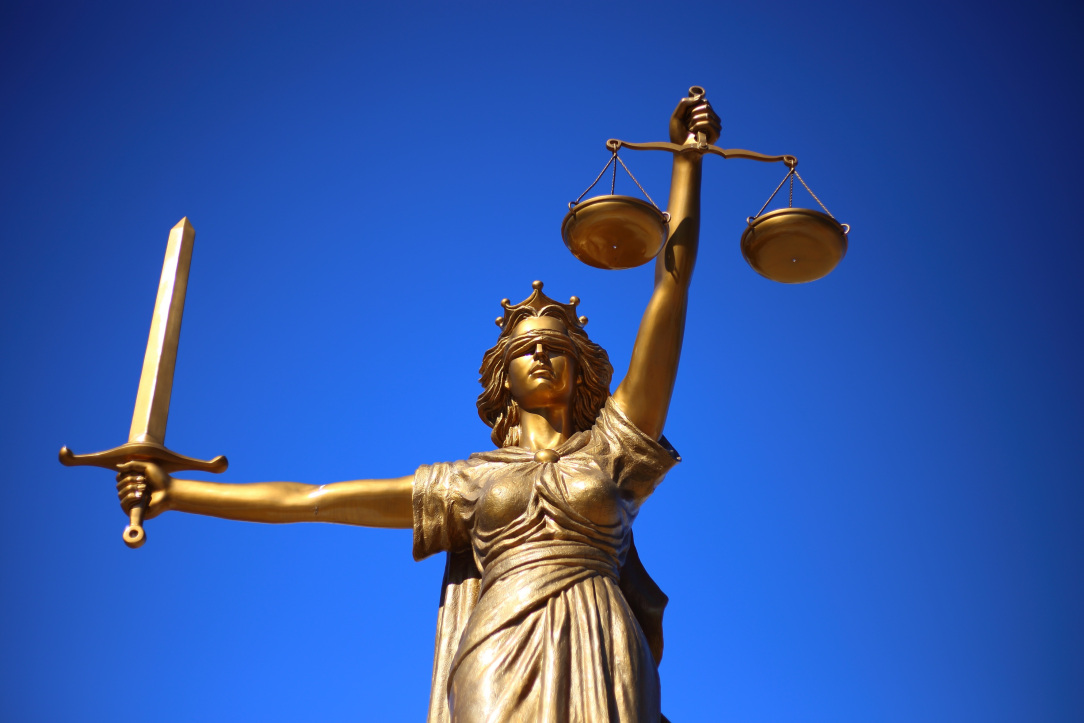 Rule of Law
Everyone must follow the law.
Government must obey the law.
No one is above the law.
Question #27
Foundations of the U.S. - Economic System
There are different types of economic systems used throughout the world. Some examples are socialism, communism, and capitalism. The United States has a capitalist economy, also known as a market economy.
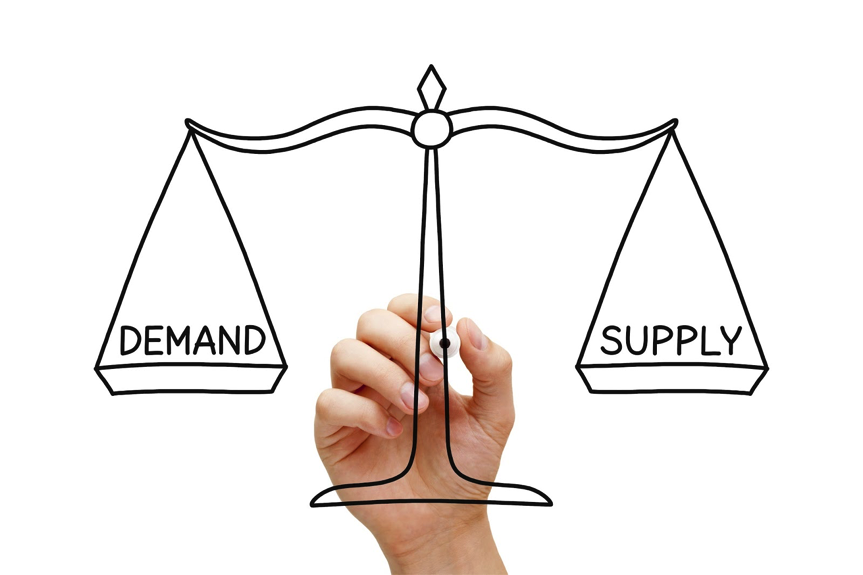 In a capitalist/market economy system, capital goods are owned by individuals and corporations, and prices and distribution are set by competitive markets.
Foundations of the U.S. - Economic System
There are different types of economic systems used throughout the world. Some examples are socialism, communism, and capitalist. The United States has a capitalist economy, also known as a market economy.
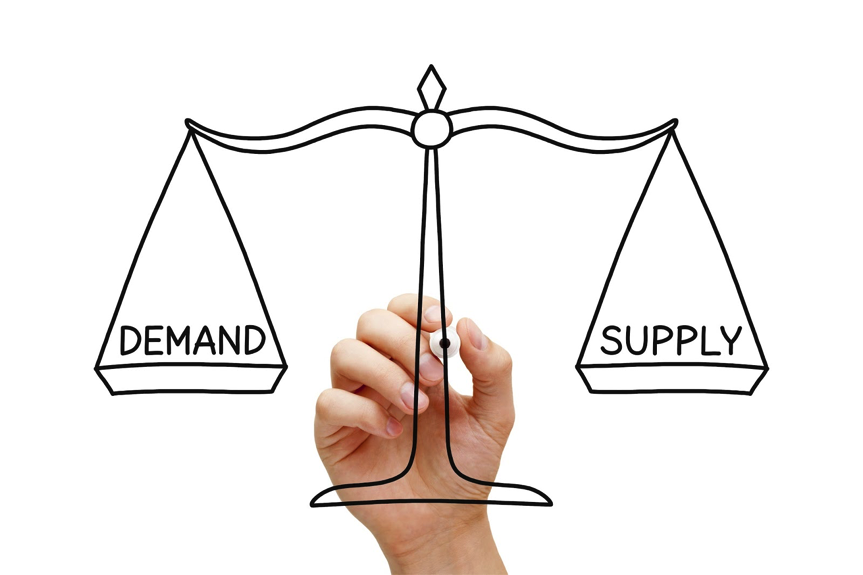 In a capitalist/market economy system, capital goods are owned by individuals and corporations, and prices and distribution are set by competitive markets.
Question #28
WORKSHEET REVIEW
1. Native Americans/ American Indians
2. Cherokee/Navajo/Sioux/Chippewa/Apache
3. Freedom/economic opportunity
4. See slide
5. Declared our  independence
6. Thomas Jefferson
7. July 4, 1776
8. Life, Liberty, pursuit of Happiness
9. To become independent
10. George Washington
11. George Washington
12. Founding Fathers wrote the Constitution
13. 1787
14. Sets up the government
15. The Constitution
16. “We the People”
17. Argued in support of Constitution
18. Alexander Hamilton/James Madison/John Jay/Publius
19. Founding Father/U.S. Diplomat/first Postmaster/starting free libraries
20. Print money/declare war/create army/make treaties
21. Education/policing/fire safety/driver’s licenses
22. A change to the Constitution
WORKSHEET REVIEW
23. The Bill of Rights
24. Twenty seven/27
25. Press, Assembly, Petition, Religion, Speech (PAPRS)
26. Practice any religion, or no religion at all
27. No one is above the law
28. Capitalist economy/market economy
Dictation Practice
People come to America to be free.

Freedom of speech is a right.

The Constitution is the supreme law of our land.
WHAT TO DO BEFORE NEXT SESSION
Writing Practice
Write out the five sentences
Practice saying them out loud
Reading exercise
Practice reading “Revolution and Independence”
Read out loud!!
NEXT CLASS -- The Legislative Branch and the Judicial Branch
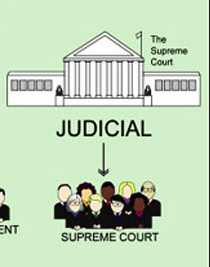 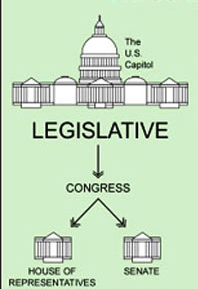 IF YOU HAVE ANY QUESTIONS
Call the Columbus Junction Public Library: 319-728-7972

Email Mandy Grimm at: mandy.grimm@columbusjct.lib.ia.us